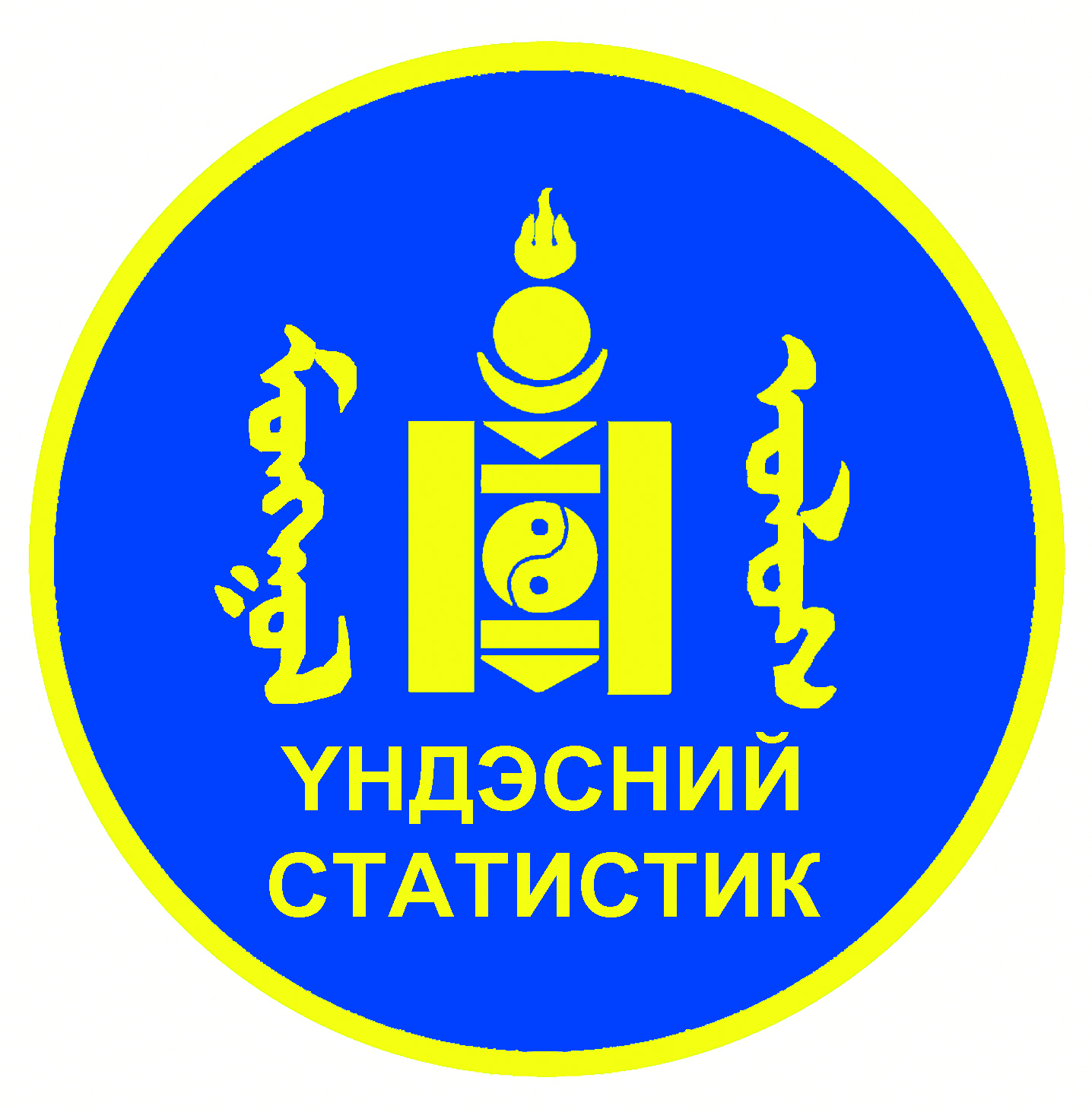 СҮХБААТАР АЙМГИЙН 
НИЙГЭМ, ЭДИЙН ЗАСГИЙН БАЙДАЛ
(2015 оны 09 дүгээр сарын байдлаар)
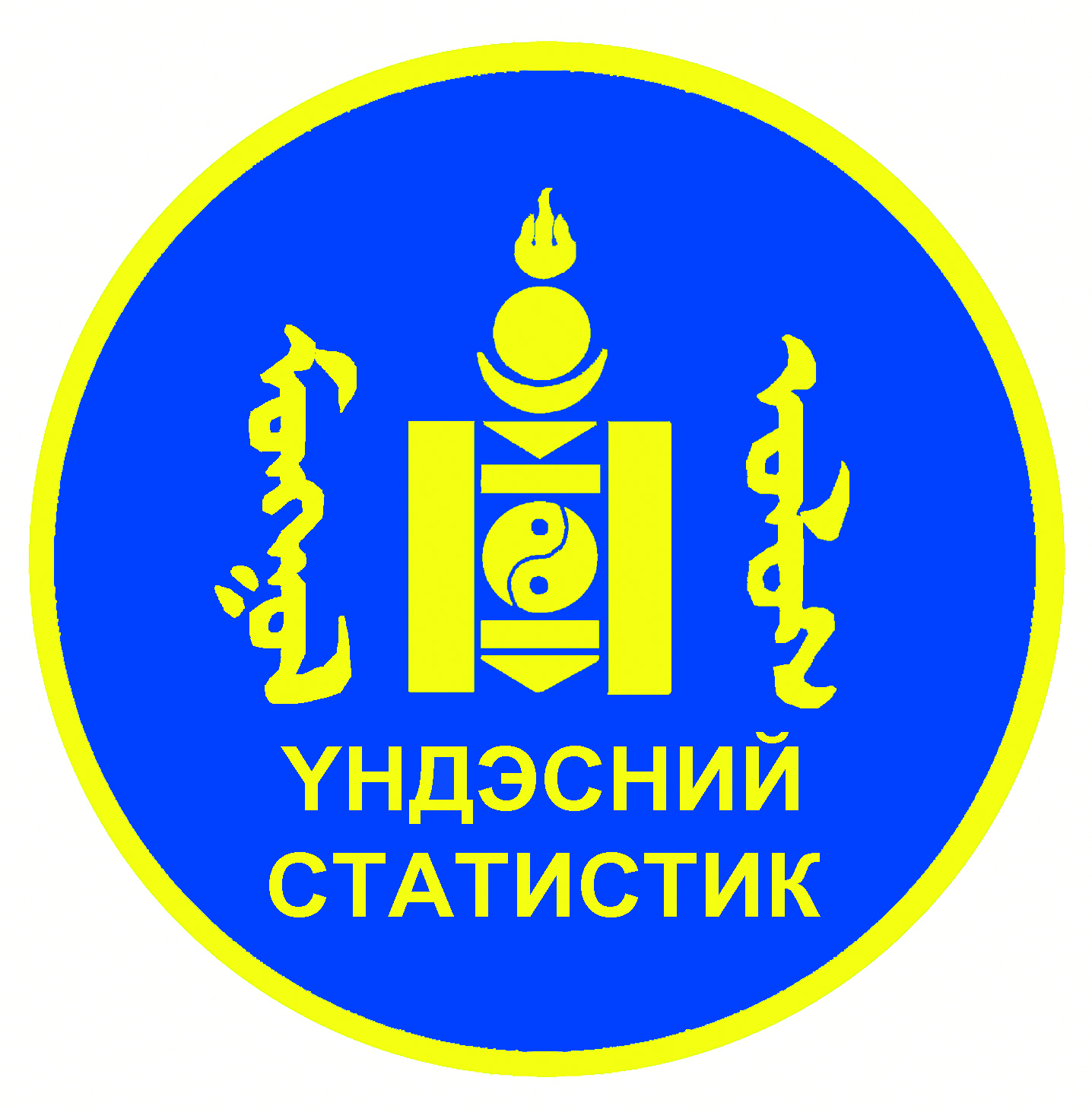 ХҮН АМ, НИЙГМИЙН ҮЗҮҮЛЭЛТ - Хөдөлмөр
Хөдөлмөрийн хэлтэст шинээр бүртгүүлсэн болон ажилд зуучлагдан орсон иргэд, жил бүрийн              эхний 9 сарын байдлаар
Бүртгэлтэй ажилгүй иргэд, боловсролын түвшнээр 2015 оны 9 дүгээр сарын эцэст
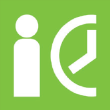 ХҮН АМ, НИЙГМИЙН ҮЗҮҮЛЭЛТ – Нийгмийн даатгал, халамж
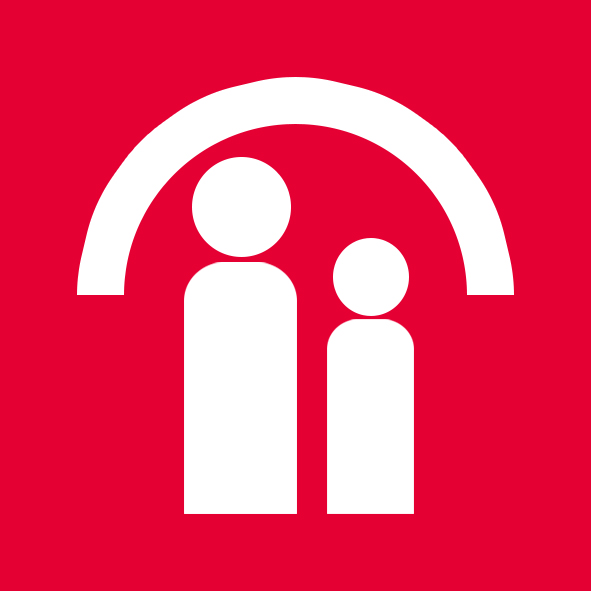 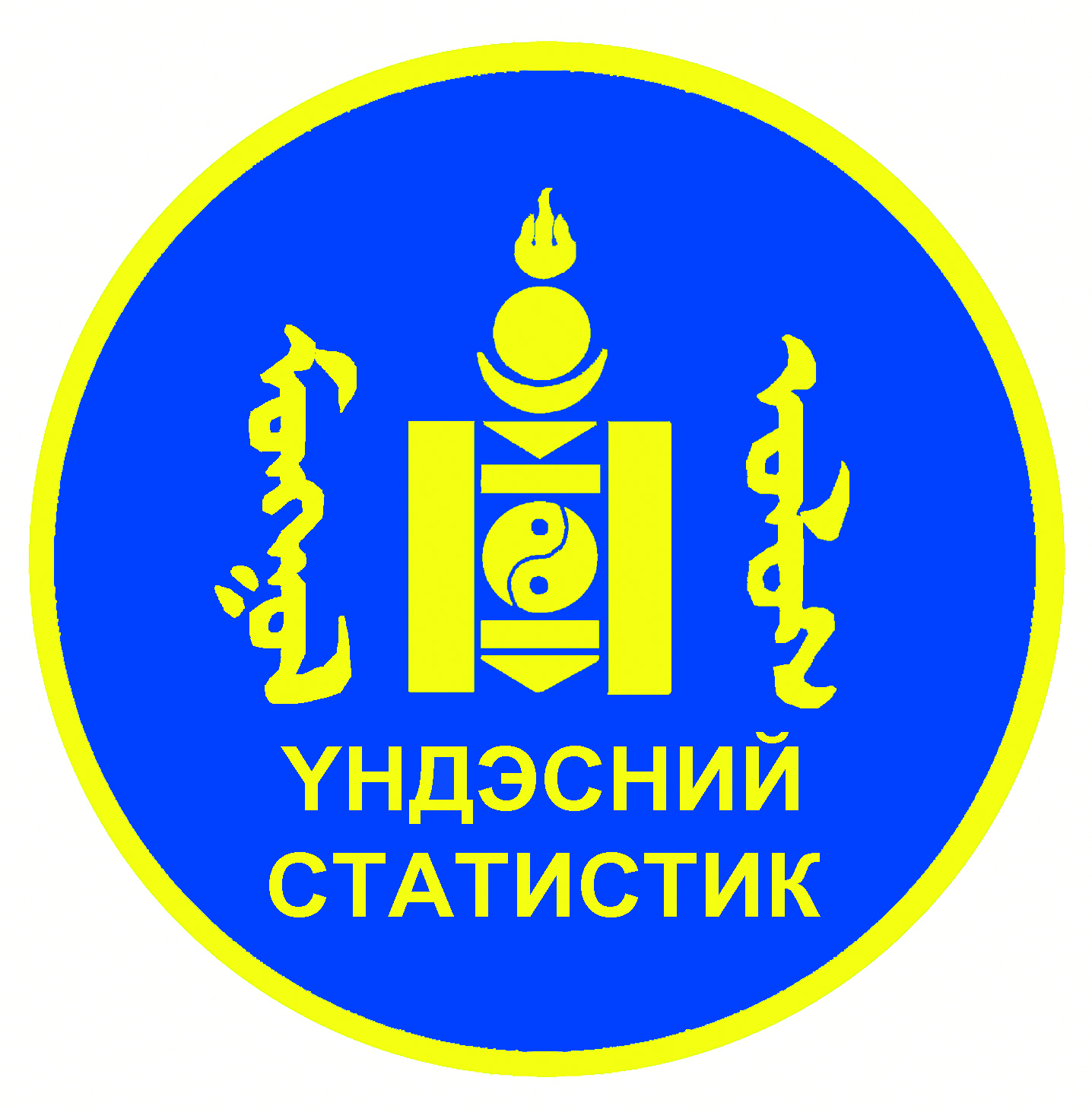 ХҮН АМ, НИЙГМИЙН ҮЗҮҮЛЭЛТ – Эрүүл мэнд
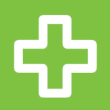 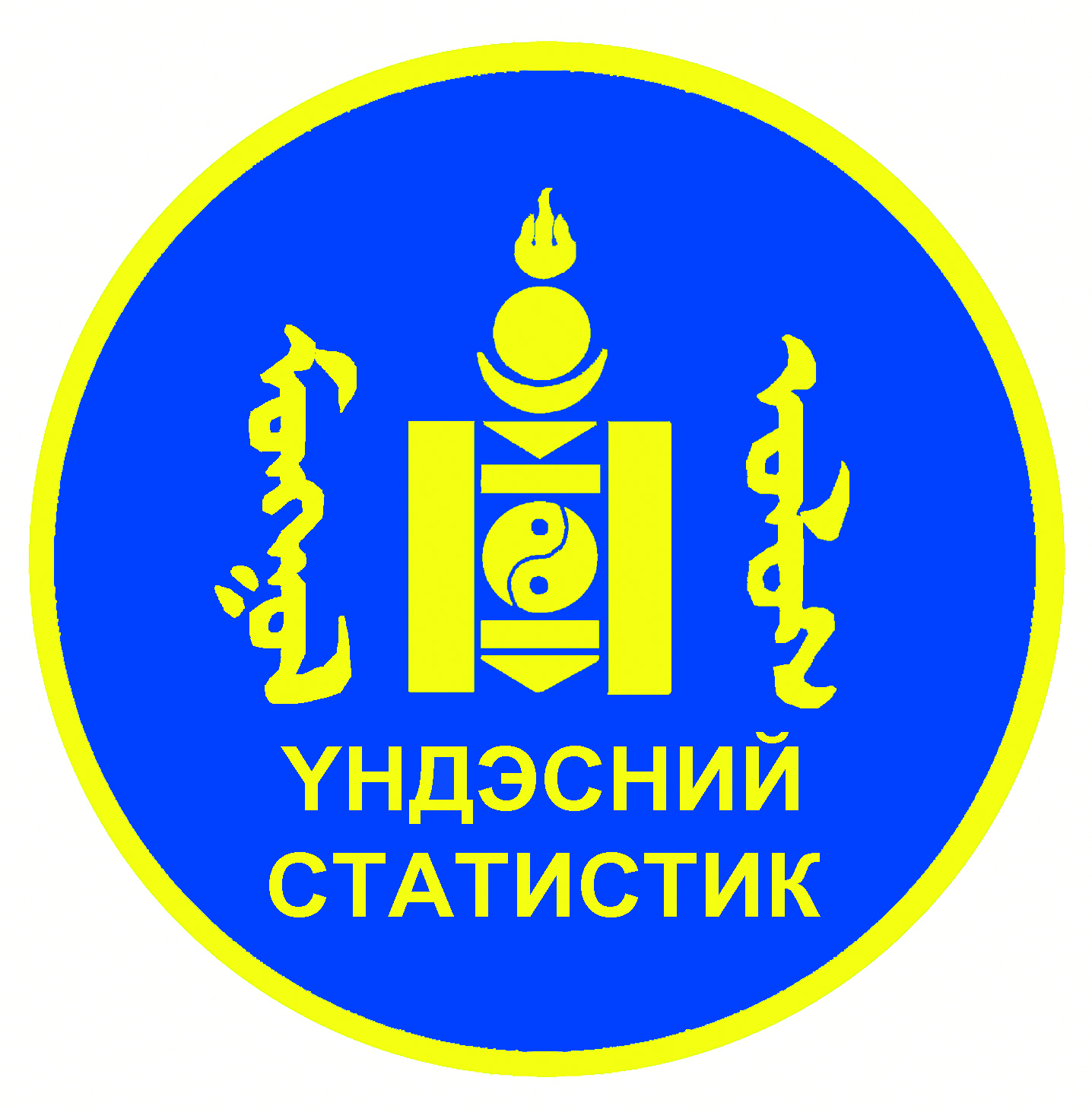 ХҮН АМ, НИЙГМИЙН ҮЗҮҮЛЭЛТ – Газар өмчлөл
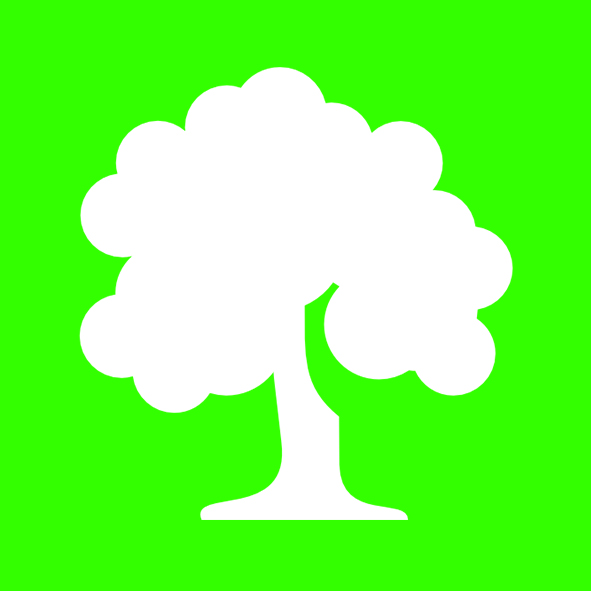 Газар өмчлөх өргөдөл гаргасан иргэдийн тоо, өссөн дүнгээр
Засаг даргын шийдвэр гарсан иргэдийн тоо, өссөн дүнгээр
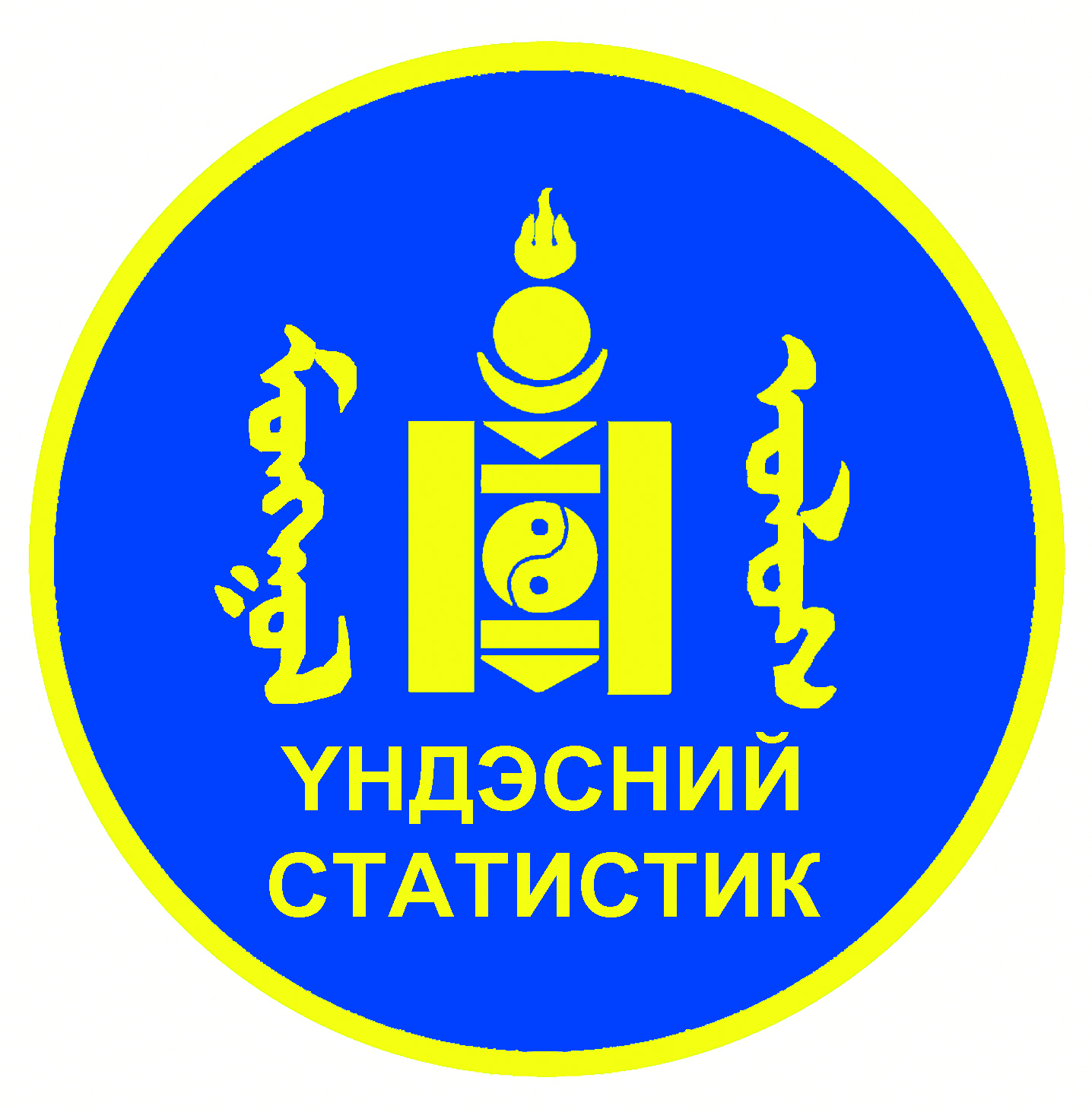 ХҮН АМ, НИЙГМИЙН ҮЗҮҮЛЭЛТ – Гэмт хэрэг
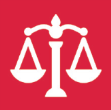 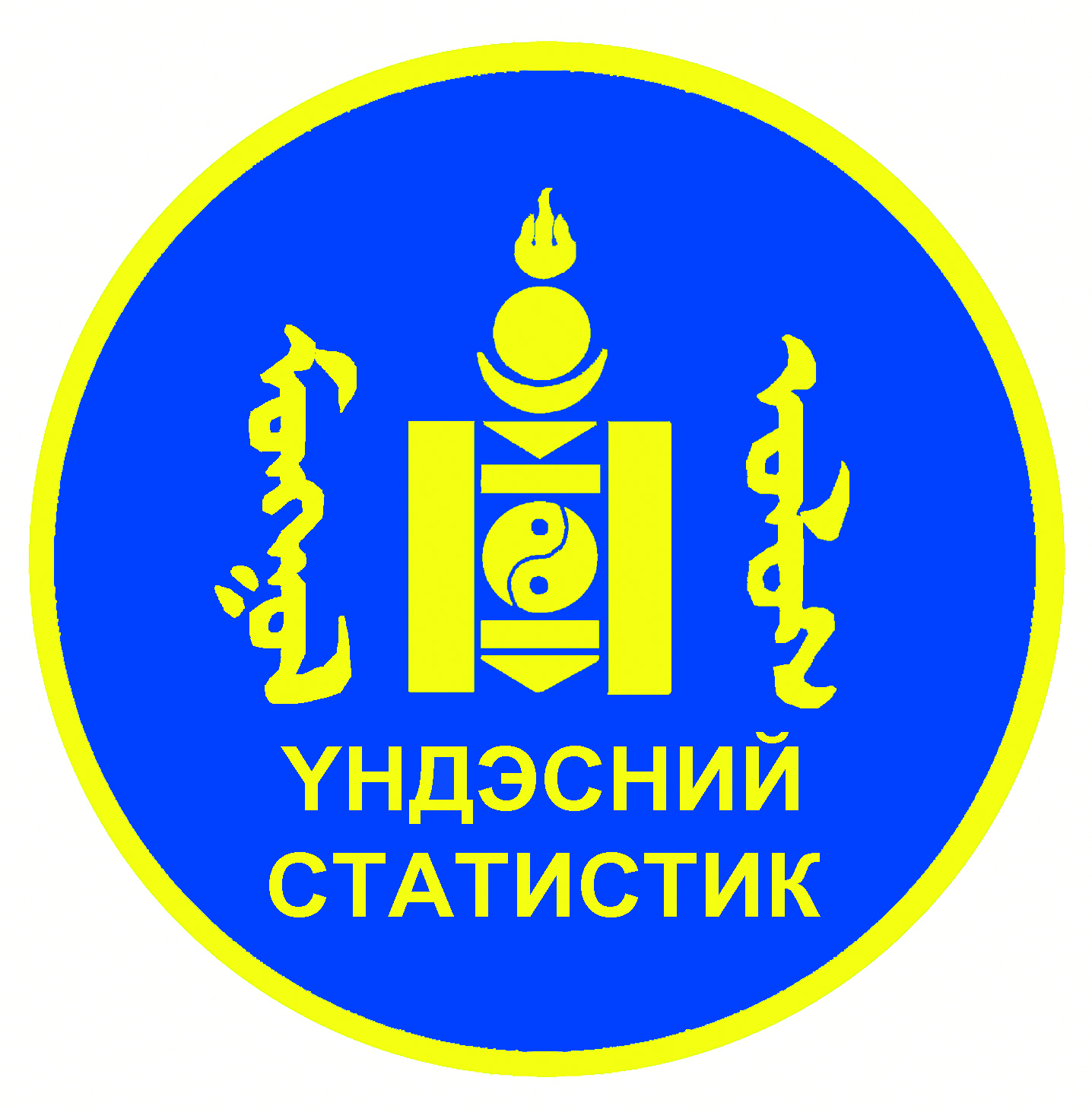 ХҮН АМ, НИЙГМИЙН ҮЗҮҮЛЭЛТ – Гэмт хэрэг
Сэжигтэн яллагчдын тоо, жил бүрийн эхний 9  сарын байдлаар
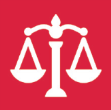 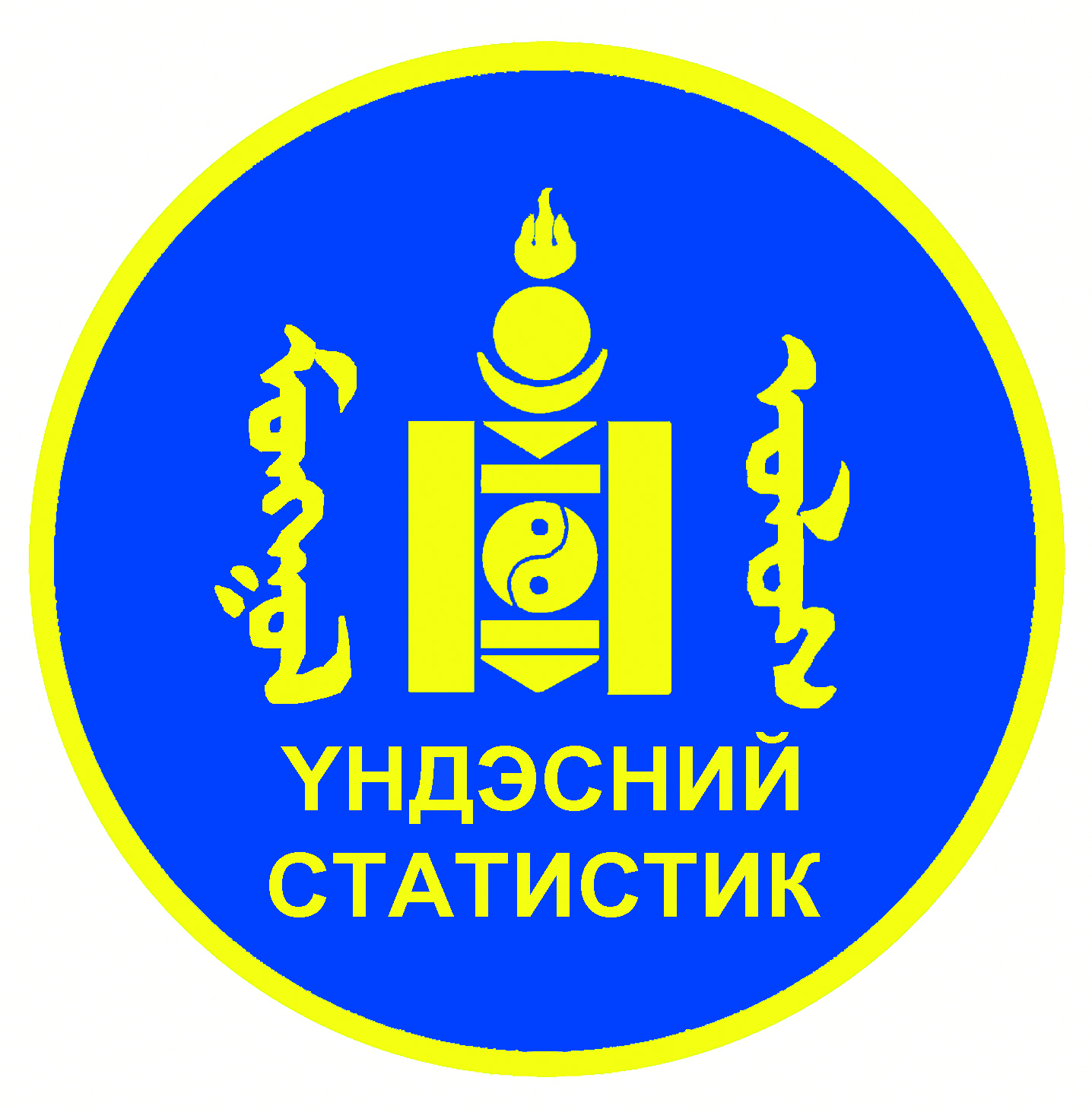 МАКРО ЭДИЙН ЗАСГИЙН ҮЗҮҮЛЭЛТ
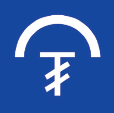 МАКРО ЭДИЙН ЗАСГИЙН ҮЗҮҮЛЭЛТ-Даатгал
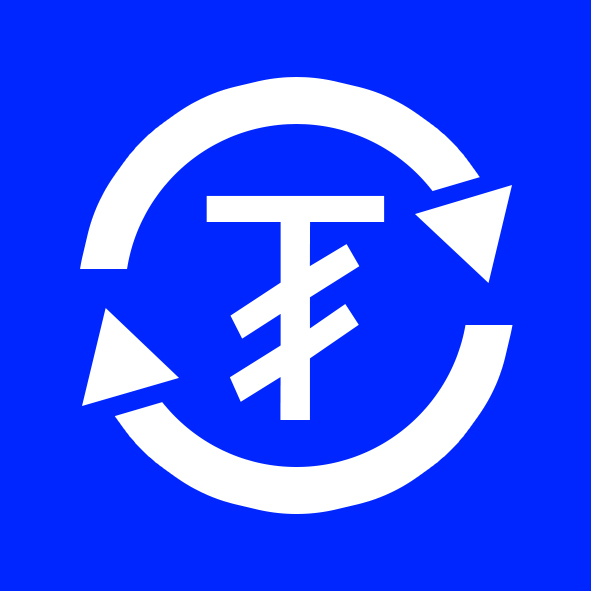 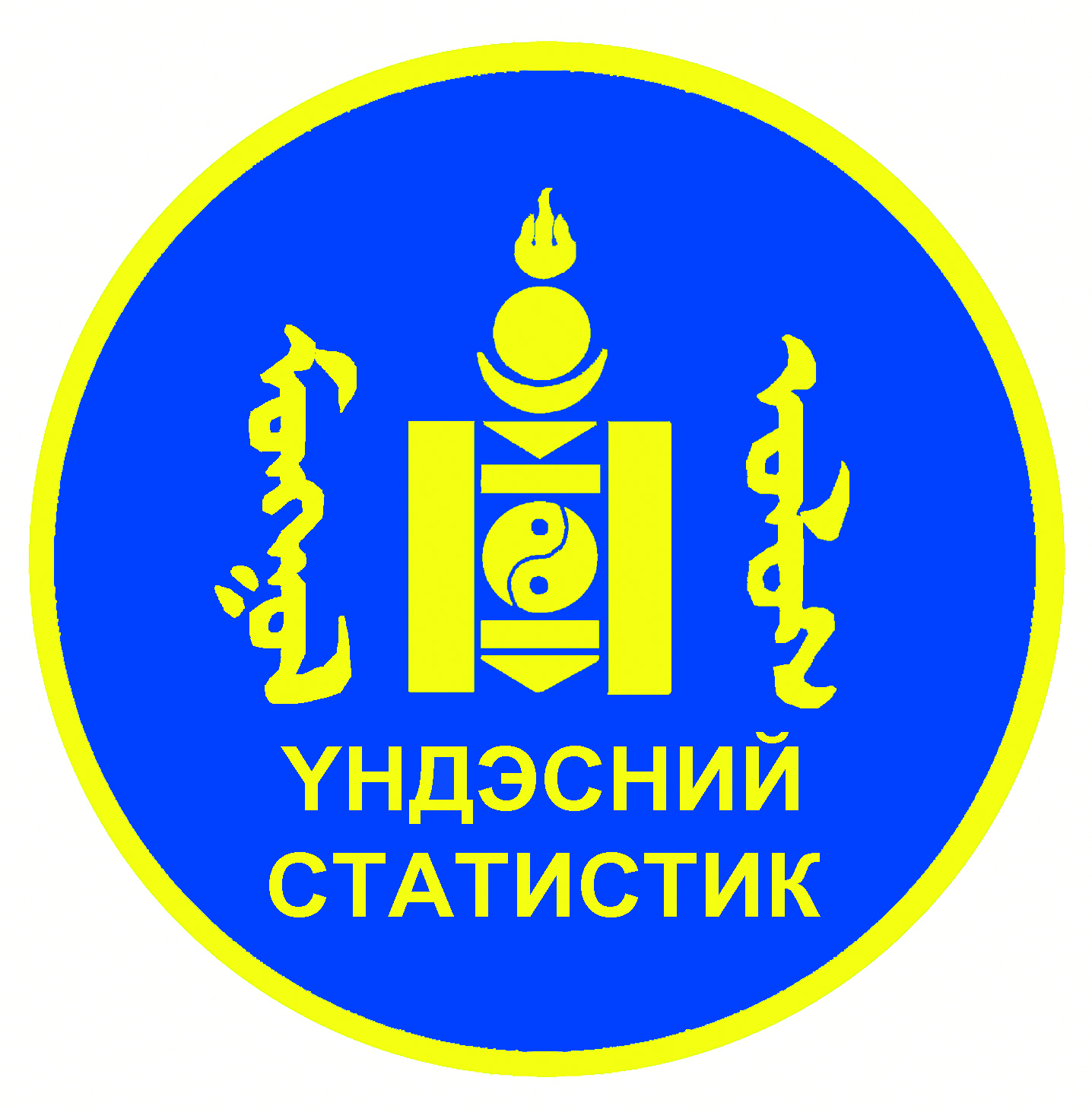 МАКРО ЭДИЙН ЗАСГИЙН ҮЗҮҮЛЭЛТ – Улсын нэгдсэн төсөв
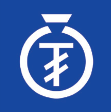 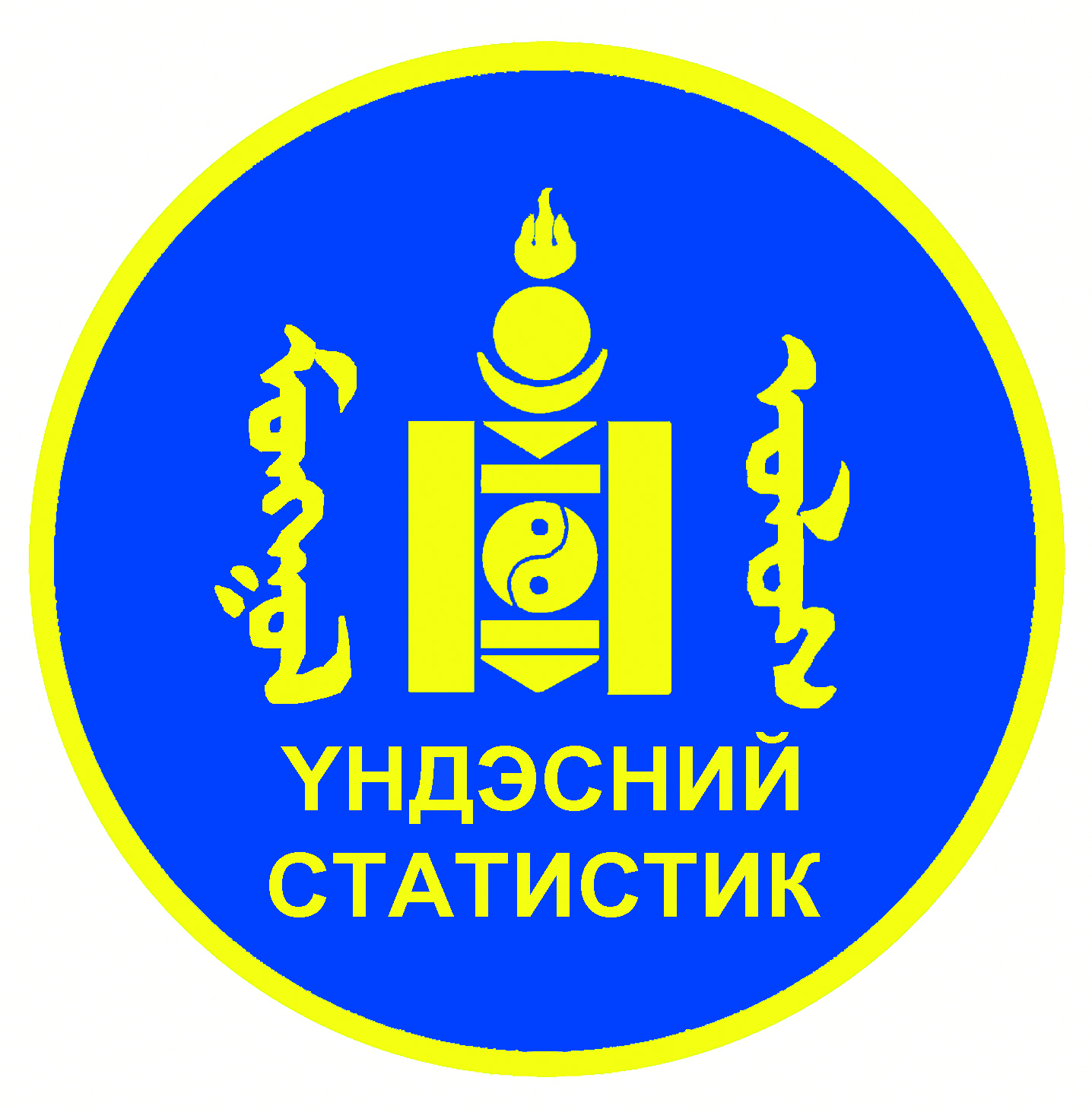 МАКРО ЭДИЙН ЗАСГИЙН ҮЗҮҮЛЭЛТ – Хэрэглээний үнийн индекс
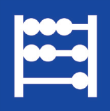 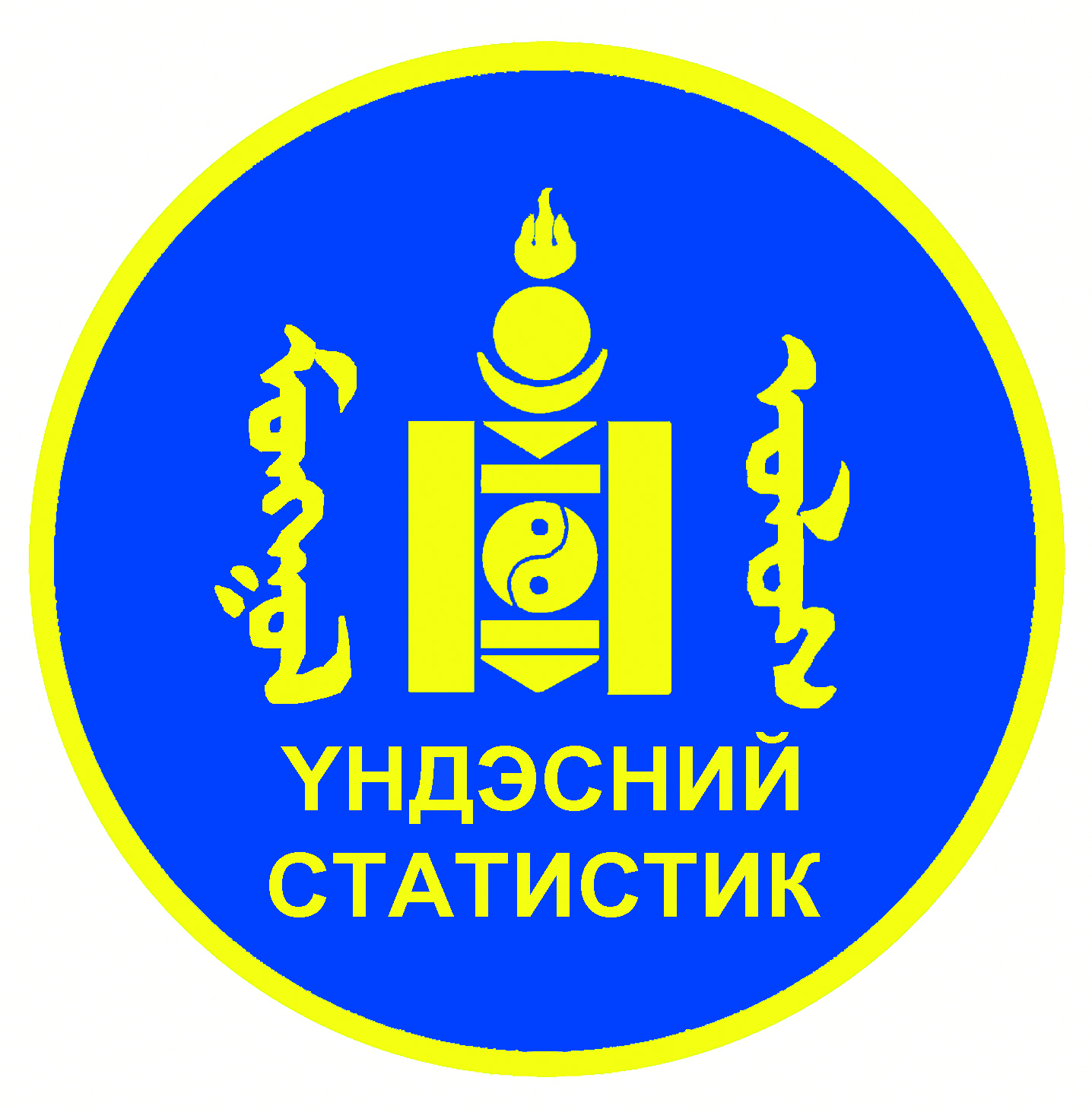 МАКРО ЭДИЙН ЗАСГИЙН ҮЗҮҮЛЭЛТ – Хөдөө аж ахуй
Мал төллөлт
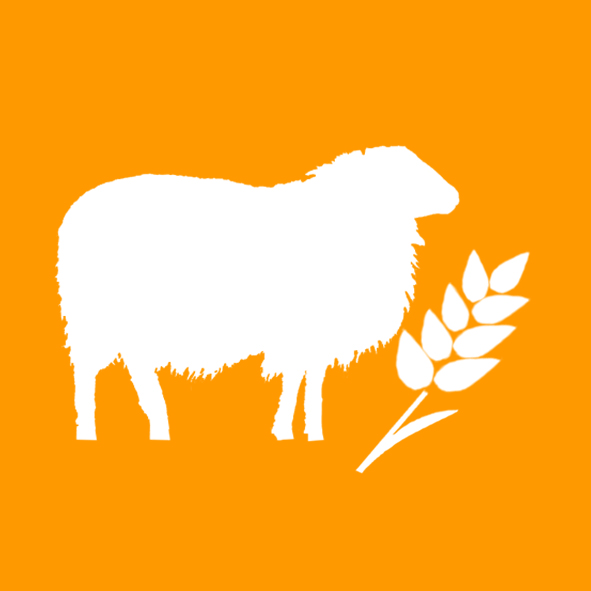 Мал төллөлтийн явц
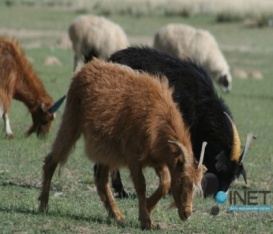 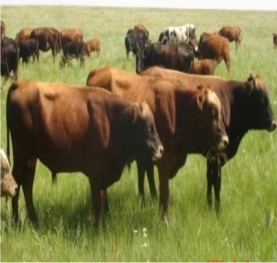 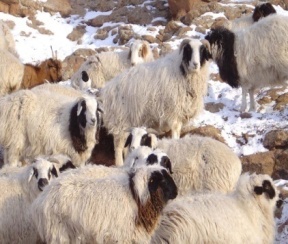 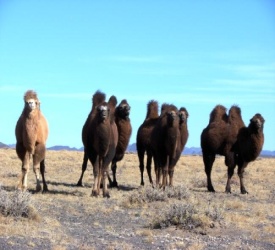 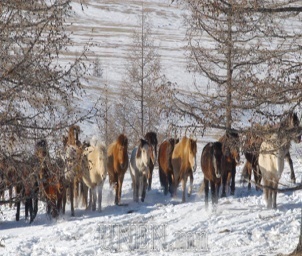 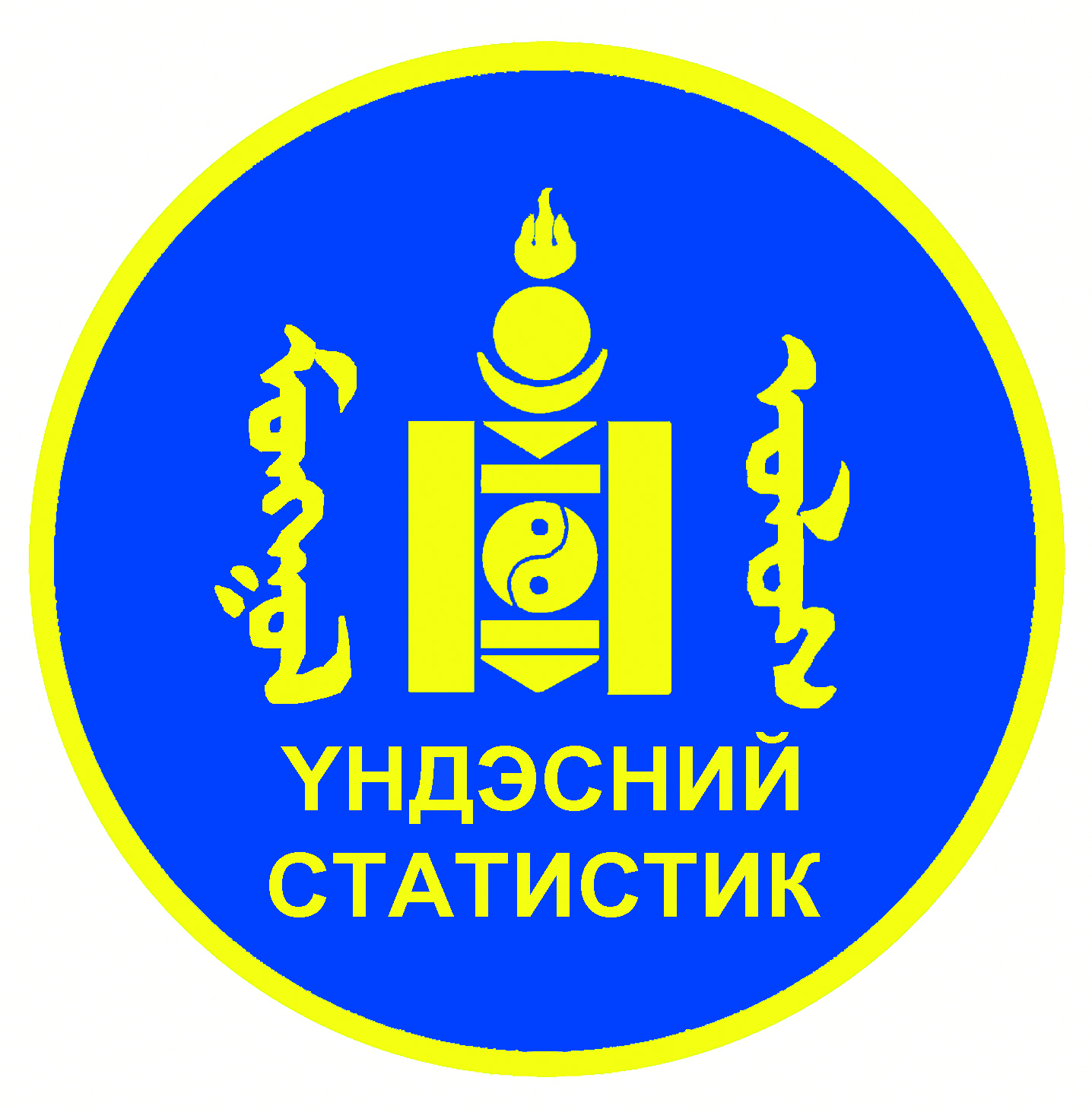 МАКРО ЭДИЙН ЗАСГИЙН ҮЗҮҮЛЭЛТ – Хөдөө аж ахуй
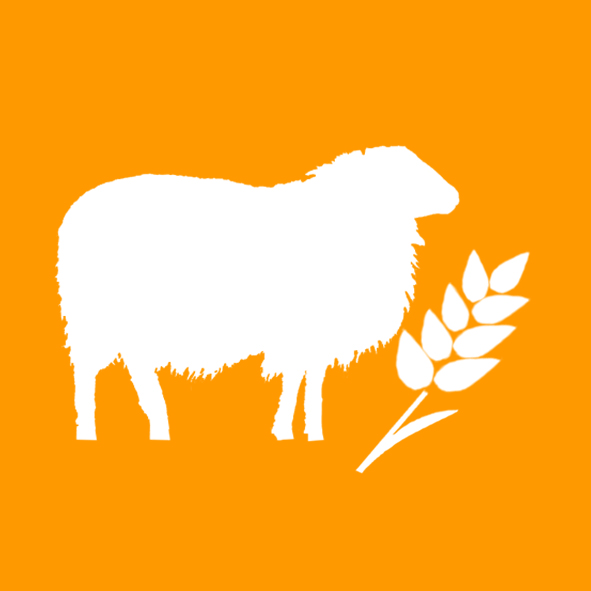 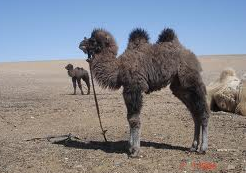 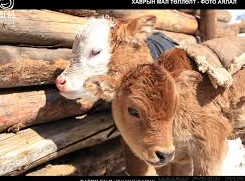 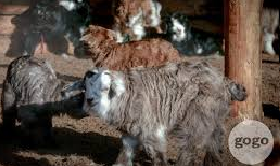 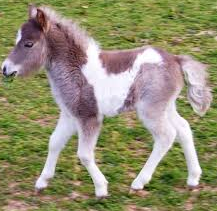 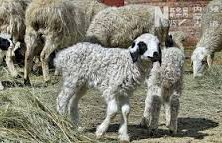 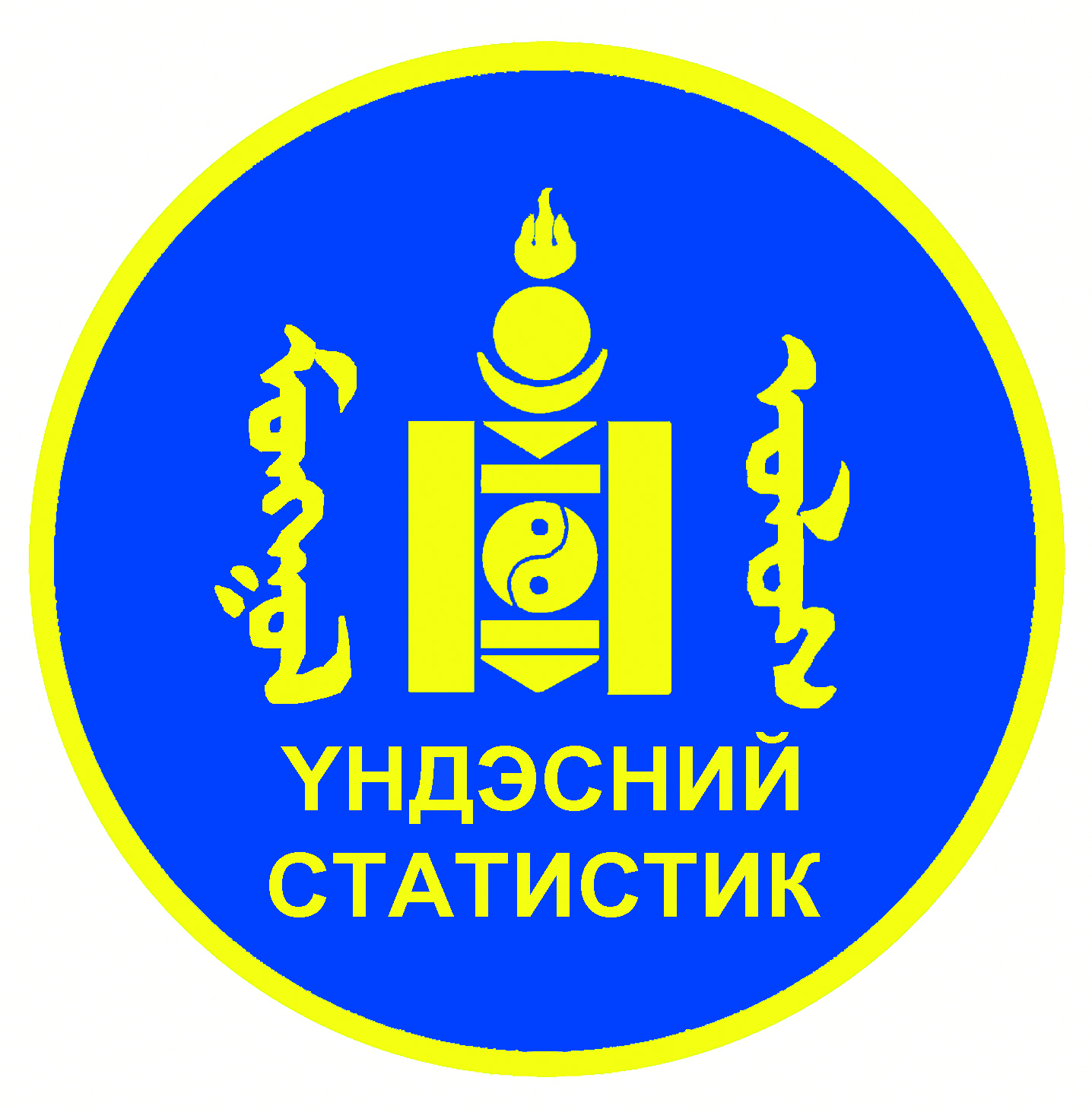 МАКРО ЭДИЙН ЗАСГИЙН ҮЗҮҮЛЭЛТ – Хөдөө аж ахуй
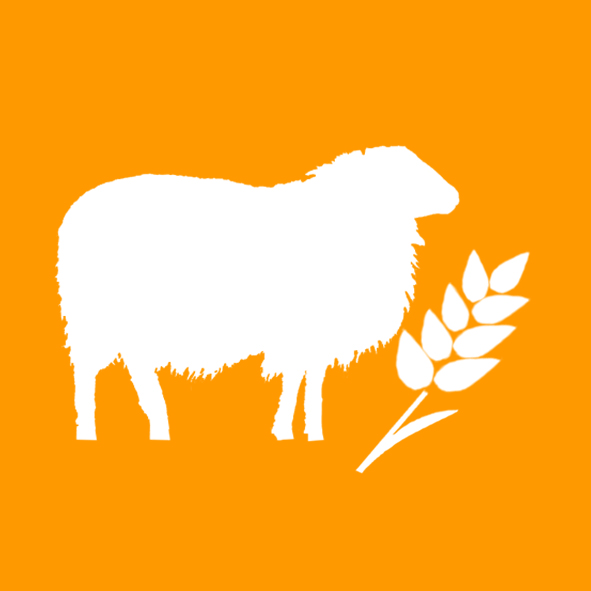 Ургац хураалт, хадлан тэжээл, тн-оор, жил бүрийн 9 сарын байдлаар
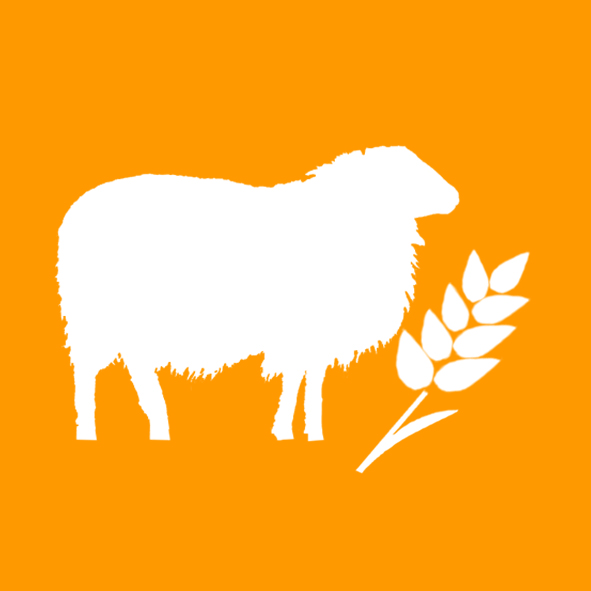 Ургац хураалт, тн-оор, жил бүрийн 9 сарын байдлаар
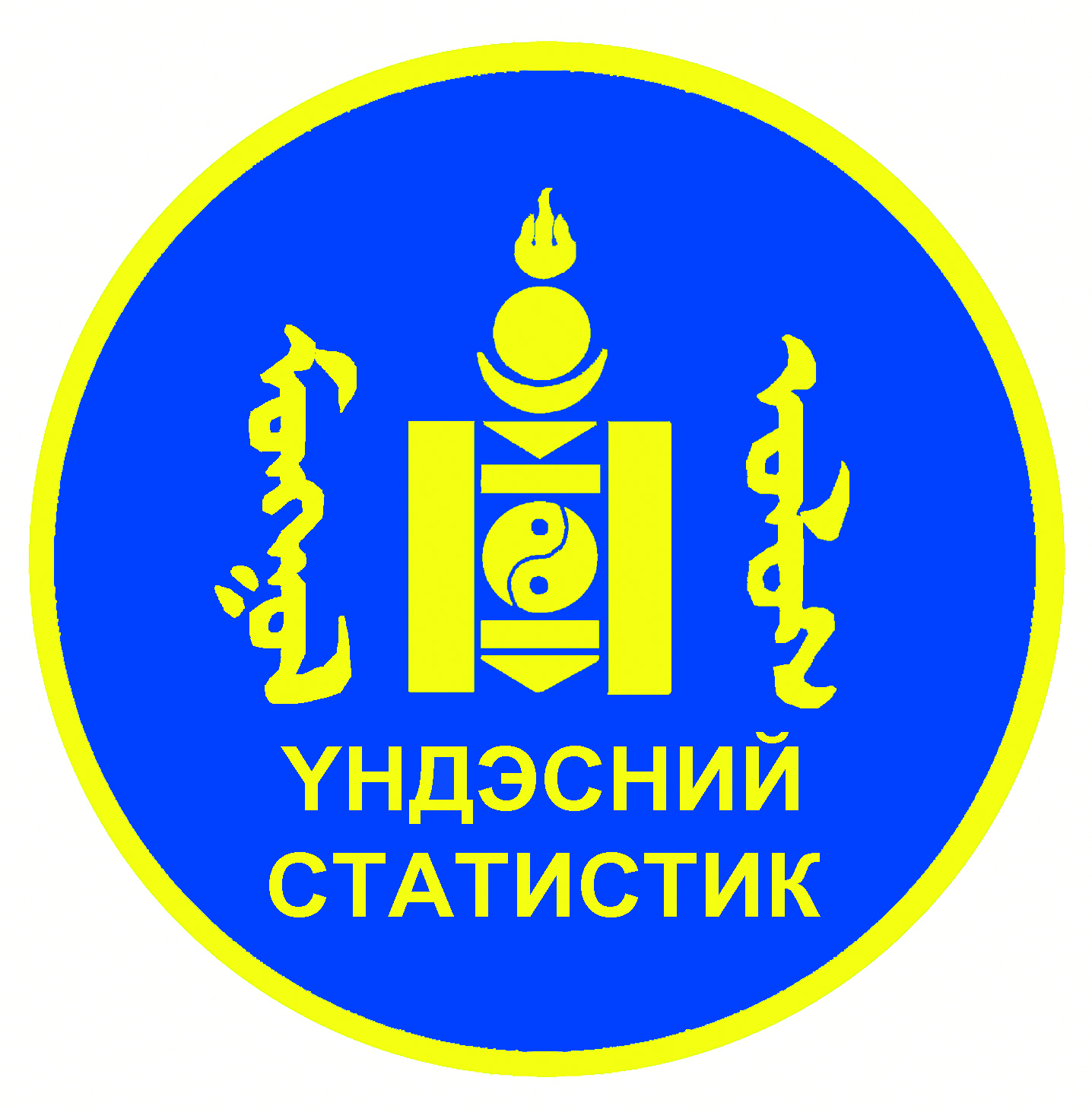 МАКРО ЭДИЙН ЗАСГИЙН ҮЗҮҮЛЭЛТ – Аж үйлдвэр
МАКРО ЭДИЙН ЗАСГИЙН ҮЗҮҮЛЭЛТ – Аж үйлдвэр
МАКРО ЭДИЙН ЗАСГИЙН ҮЗҮҮЛЭЛТ – Аж үйлдвэр
АЖ ҮЙЛДВЭРИЙН САЛБАРЫН НИЙТ БҮТЭЭГДЭХҮҮН, 
2005 оны зэрэгцүүлэх үнээр, сая төг
%
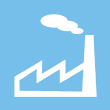 АЖ ҮЙЛДВЭРИЙН БОРЛУУЛСАН БҮТЭЭГДЭХҮҮН, оны үнээр, сая төг
%
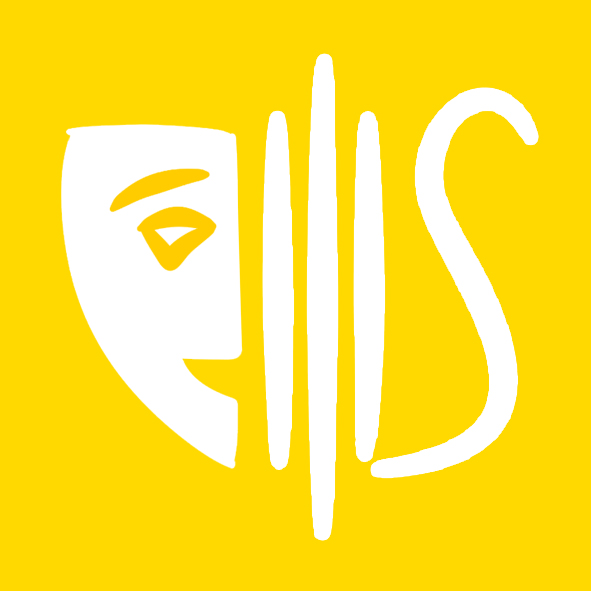 Мэргэжлийн урлагын байгууллагын үзүүлэлтүүд /2010-2014/ оны эхний 9 сарын байдлаар
Музейн үзүүлэлтүүд 2010-2014 оны  эхний 9 сарын байдлаар
Нийтийн номын сангийн уншигчдын тоо  2010-2014 оны эхний 9 сарын байдлаар
Ерөнхий боловсролын сургуулийн суралцагчид /2014-2015/ оны хичээлийн жилд
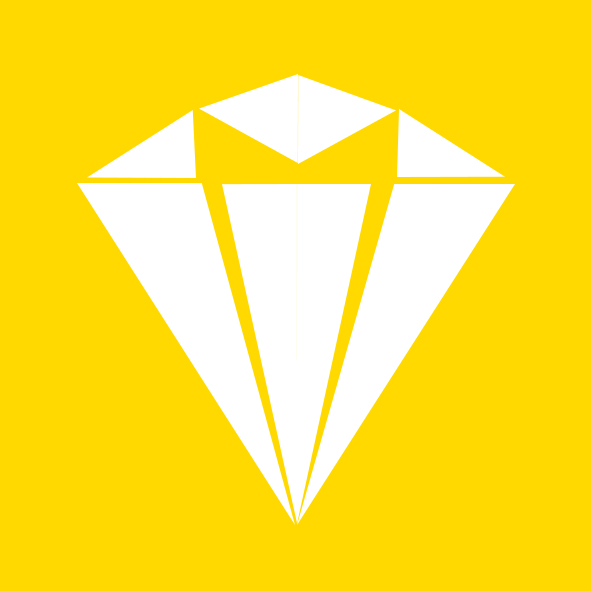 Ерөнхий боловсролын сургуулийн суралцагчид /2012-2014 / оны байдлаар
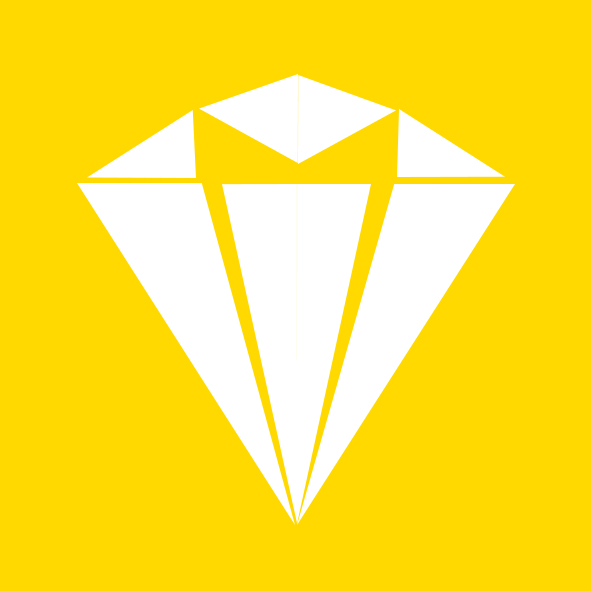 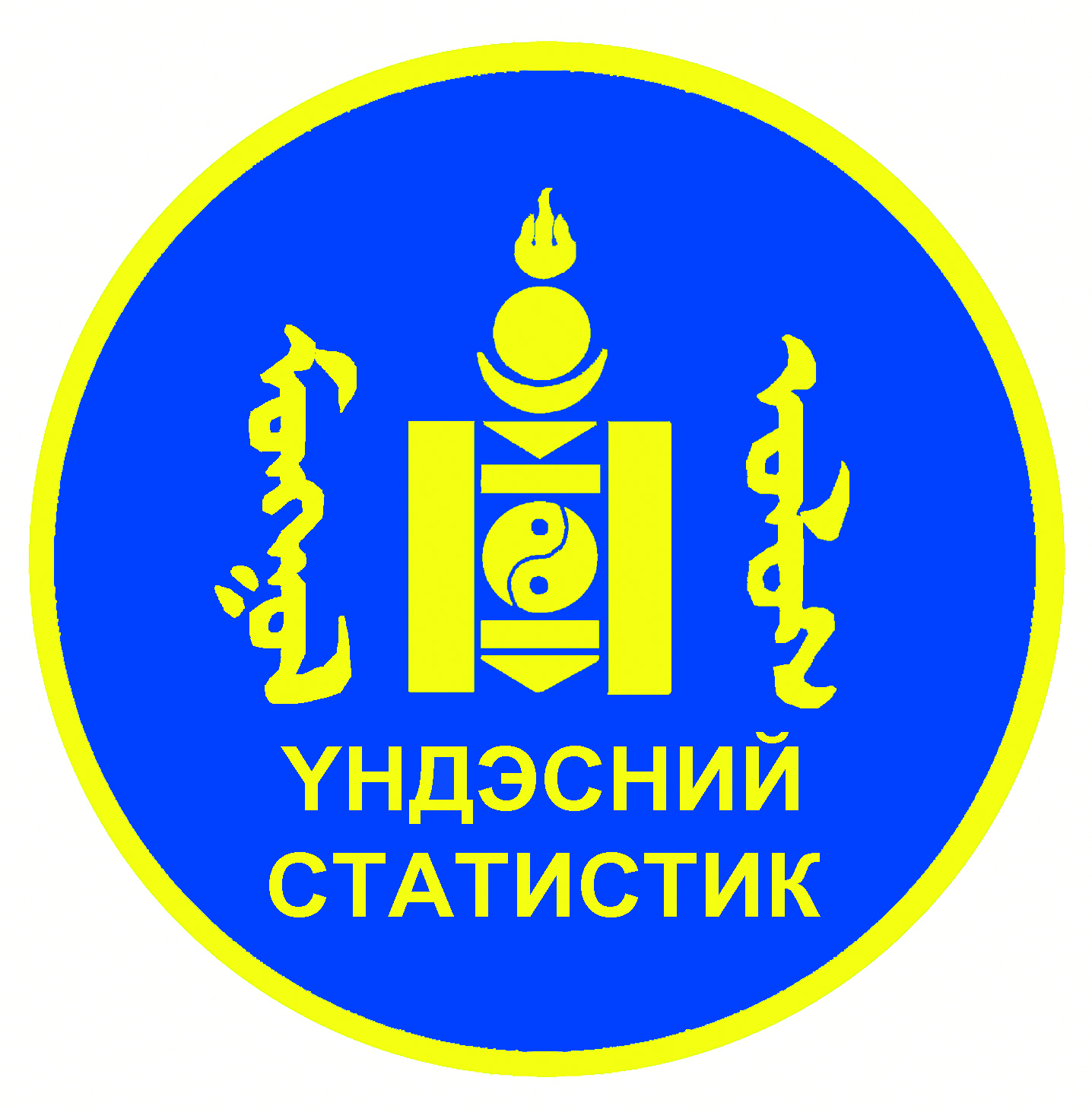 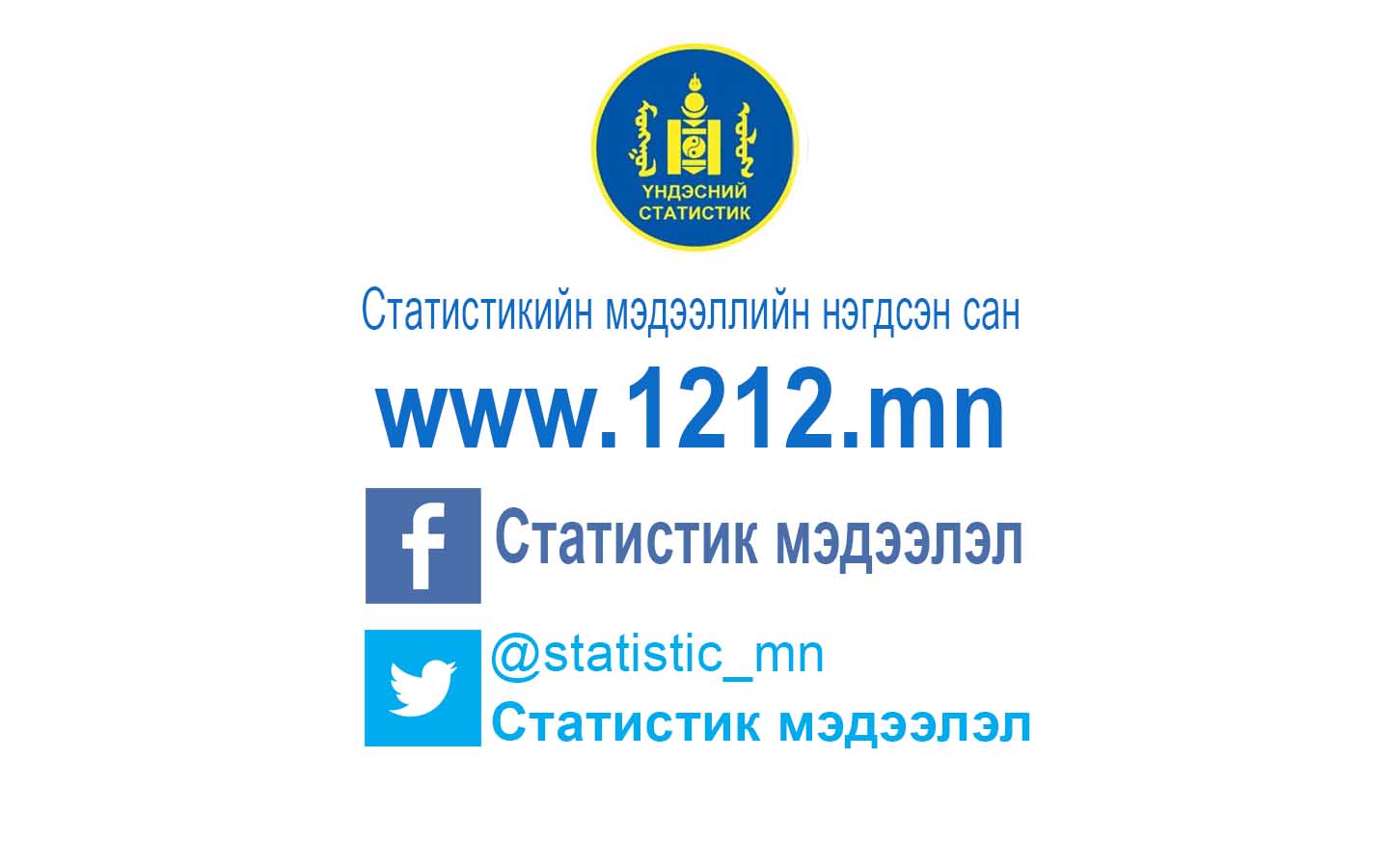 www.facebook.com/statistic
Вэб сайт: sukhbaatar.nso.mn
Майл хаяг: sukhbaatar@nso.mn
         statistic_sukh@yahoo.com
20